¿QUÉ ES LA VIDA?
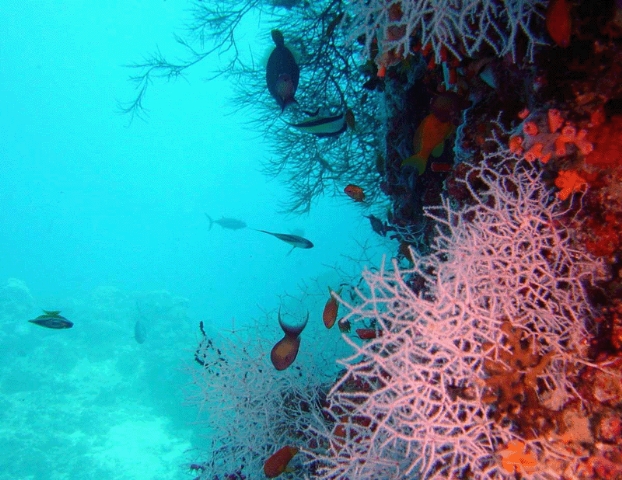 SUMARIO
El estudio de la vida
Origen de los seres vivos
¿Qué es la vida?
Características de los seres vivos
El crecimiento, la reproducción y la respuesta
El metabolismo
Evolución
Clasificación de los seres vivos
Las características de los seres vivos
La vida es la cualidad que distingue, a un ser vital y funcional, de un cuerpo muerto.

En algunos casos la materia inanimada parece estar viva.

La palabra vida no tiene una definición sencilla

Las características de los seres vivos que reconocen los biólogos son:

Los seres vivos crecen
Los seres vivos se reproducen 
Los seres vivos responden a estímulos
Los organismos unicelulares se componen de una sola célula: 
                                     

                                          ameba                     


Los organismos pluricelulares se forman de muchas células:


      jacarandá
Todos los seres vivientes tienen una misma estructura básica que es la célula
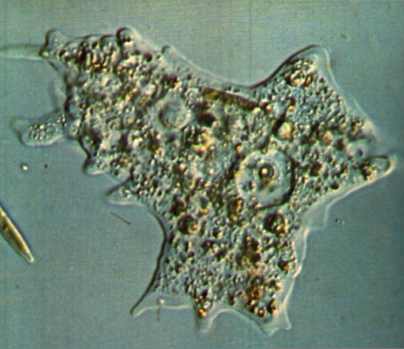 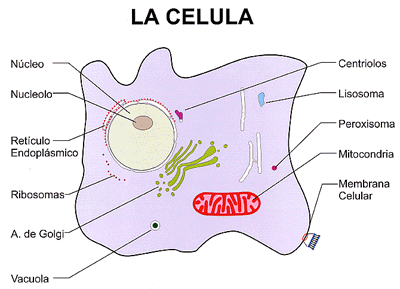 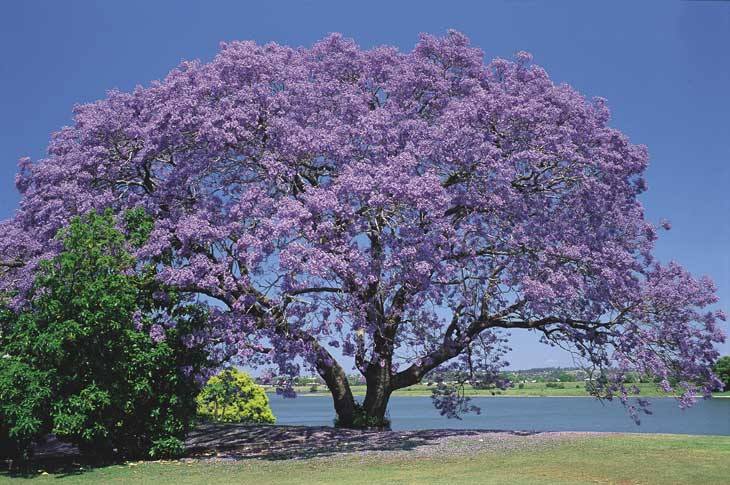 Los seres vivos son muy complejos y altamente organizados
El cristal de sal está compuesto solo por dos elementos: sodio y cloro.  Es organizado pero simple.






Los océanos contienen átomos de todos los elementos de la naturaleza. Son organizados pero no son complejos.
La pulga de agua está formada por docenas de elementos enlazados en combinaciones específicas que a su vez están organizadas en componentes  más grandes y complejos para formar ojos, patas, etc.
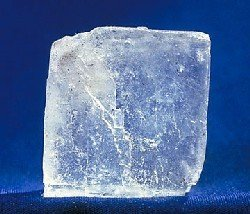 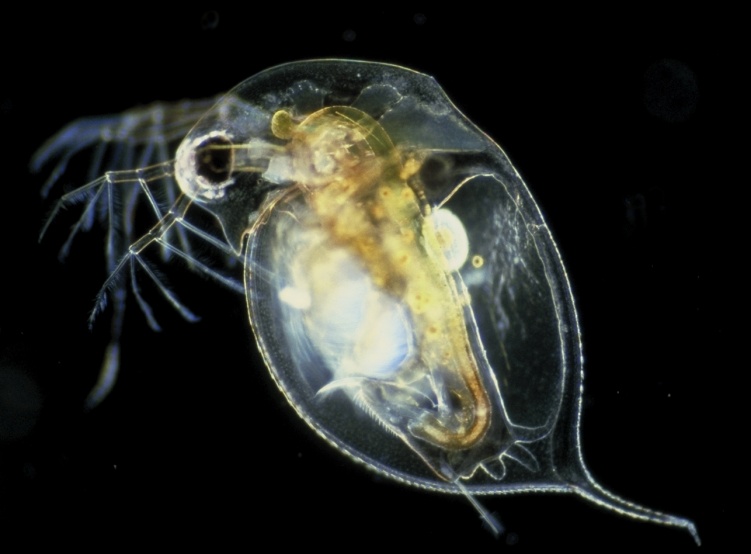 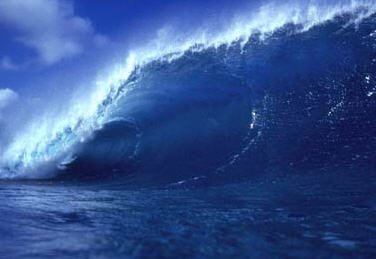 Los seres vivos están constituidos por los mismos componentes químicos (átomos y moléculas) que las cosas inanimadas.


                                      átomo                                         molécula
                                      


La vida de la tierra consiste en una jerarquía de estructuras, en  donde el nivel de abajo sustenta al que está arriba.

Todo lo que tiene vida se construye de sustancias llamadas elementos.
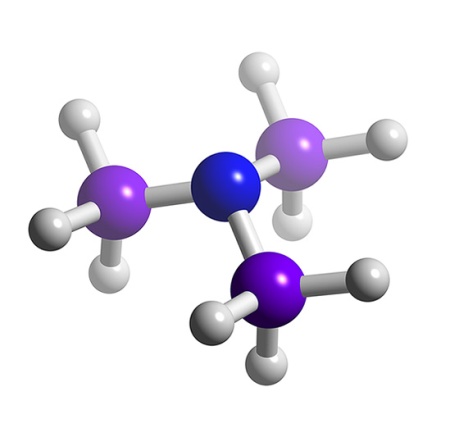 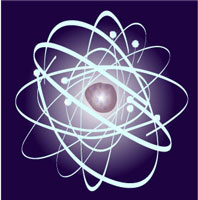 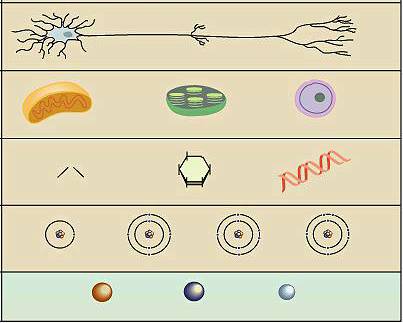 CH2OH
O
H
H
Un átomo es la partícula más pequeña de un elemento que conserva las propiedades de dicho elemento.
Célula
Célula Nerviosa
Organelos
Mitocondria
Cloroplasto
Núcleo
Molécula
Agua
Glucosa
ADN
Atomo
Hidrógeno
Carbono
Nitrógeno
Oxígeno
Partículas atómicas
Protón
Neutrón
Electrón
[Speaker Notes: Life on Earth consists of a hierarchy of structures, with each level of the hierarchy based on the one below it and providing the foundation for the one above it (Fig. 1-2). All of life is built on a chemical foundation based on substances called elements, each of which is a unique type of matter. An atom is the smallest particle of an element that retains the properties of that element. For example, a diamond is made of the element carbon. The smallest possible 'unit of the diamond is an individual carbon atom; any further division would produce isolated subatomic particles that would no longer be carbon. Atoms may combine in specific ways to form assemblies called molecules; for example, one carbon atom can combine with two oxygen atoms to form a molecule of carbon dioxide. Although many simple molecules form spontaneously, only living things manufacture extremely large and complex molecules. The bodies of living things are composed primarily of complex molecules. The molecules of life are called organic molecules, meaning that they contain a framework of carbon, with at least some hydrogen bound to it. Although the chemical arrangement and interaction of atoms and molecules are the building blocks of life, the quality of life itself emerges on the level of the cell. Just as an atom is the smallest unit of an element, so the cell is the smallest unit of life (Fig. 1-3). The difference between a living cell and a conglomeration of chemicals illustrates some of the emergent properties of life.

All cells contain (1) genes, units of heredity that provide the information needed to control the life of the cell; (2) subcellular structures called organelles, miniature chemical factories that use the information in the genes and keep the cell alive; and (3) a plasma membrane, a thin sheet surrounding the cell that both encloses a watery medium (the cytoplasm) that contains the organelles and separates the cell from the outside world. Some life-forms, mostly microscopic, consist of just one cell, but larger life-forms are composed of many cells with specialized functions.]
Un grupo de organismos muy similares cuya unión puede ser fértil, constituye una especie, ejemplo: el berrendo
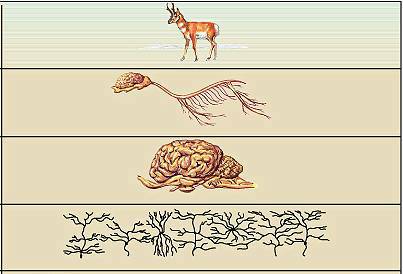 Organismo
Berrendo
Sistema de órganos
Sistema Nervioso
Órgano
Cerebro
Tejido
Tejido Nervioso
[Speaker Notes: In multicellular life forms, cells of similar type combine to form tissues, which perform a particular function. For example, nervous tissue is composed of nerve cells, and a variety of supporting cells. Various tissue types combine to form a structural unit called an organ (for example, the brain, which contains nervous tissue, connective tissue, and blood). Several organs that collectively perform a single function are called an organ system; for example, together the brain, spinal cord, sense organs, and nerves form the nervous system. All the organ systems functioning cooperatively make up an individual living thing, the organism.]
La población es un grupo de organismos de la misma especie que viven en  un área geográfica específica.
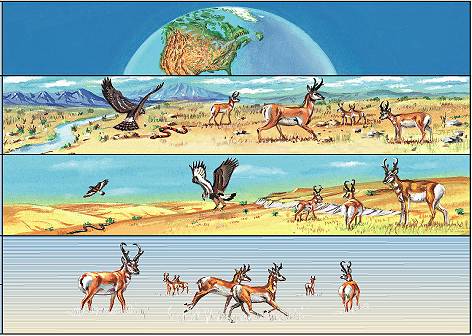 Biósfera
Superficie de la Tierra
Ecosistema
Halcón
Arbustos
Agua
Serpiente
Pasto
Berrendos
Comunidad
Serpiente
Halcón
Berrendos
Población
Rebaño de berrendos
[Speaker Notes: Beyond individual organisms are broader levels of organization. A group of very similar, potentially interbreeding organisms constitutes a species. Members of the same species that live in a given area are considered a population. Populations of several species living and interacting in the same area form a community. A community plus its nonliving environment, including land, water, and atmosphere, constitute an ecosystem. Finally, the entire surface region of Earth inhabited by living things (but including the nonliving components) is called the biosphere.]
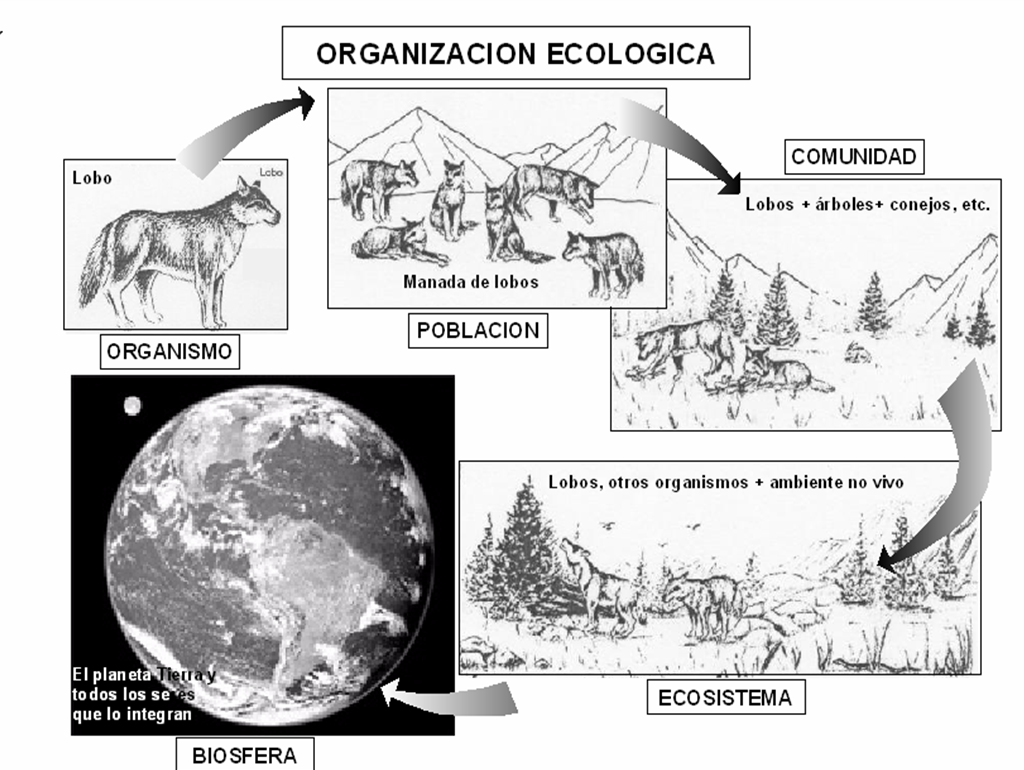 La ecología es el estudio de las interacciones de los organismos en el medio donde se desarrollan.
El término Ökologie está compuesto por las palabras griegas oikos (casa, vivienda, hogar) y logos (estudio o tratado), por ello Ecología significa "el estudio de los hogares".
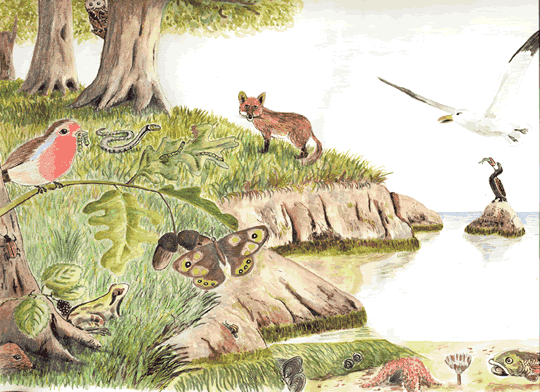 Un ecosistema está formado de factores bióticos y abióticos.

Todos los organismos que viven juntos e interactúan entre sí, conforman los factores bióticos.

Los componentes abióticos consisten en los factores no vivientes como el agua, el suelo, la luz y la temperatura.
El crecimiento
El crecimiento de los seres vivos dependen de la materia prima que obtengan del ambiente.




La transformación de esa materia prima en masa celular se le llama asimilación.

A partir de la asimilación ocurre el crecimiento en los seres vivientes.
El crecimiento es un aumento en la masa viviente.

Los seres vivientes pueden crecer al aumentar la masa de sus células individuales o al aumentar el número total de sus células, ambas situaciones se presentan en los organismos pluricelulares.

Los organismos unicelulares como tienen una sola célula, crecen aumentando la masa celular.
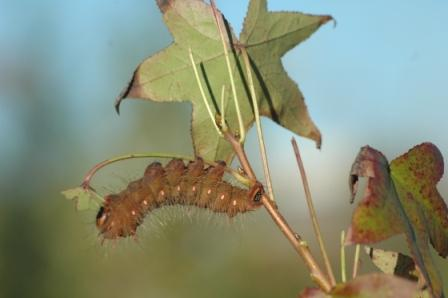 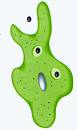 La reproducción
En la reproducción asexual un solo reproductor da origen a uno o mas individuos.


La reproducción sexual envuelve la unión de dos células especializadas. Estas células las pueden producir progenitores distintos o un solo progenitor.
La reproducción es el proceso mediante el cual se producen nuevos individuos.

La reproducción no es necesaria para la supervivencia individual pero si para la supervivencia del grupo (extinción).

La reproducción puede ser asexual o sexual.
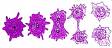 Reproducción asexual de organismos unicelulares
Reproducción asexual de organismos pluricelulares









   
     Reproducción por esporas (helechos)
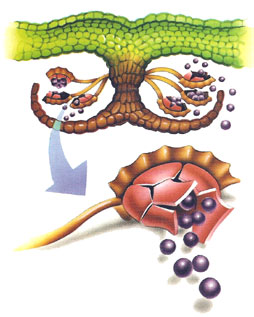 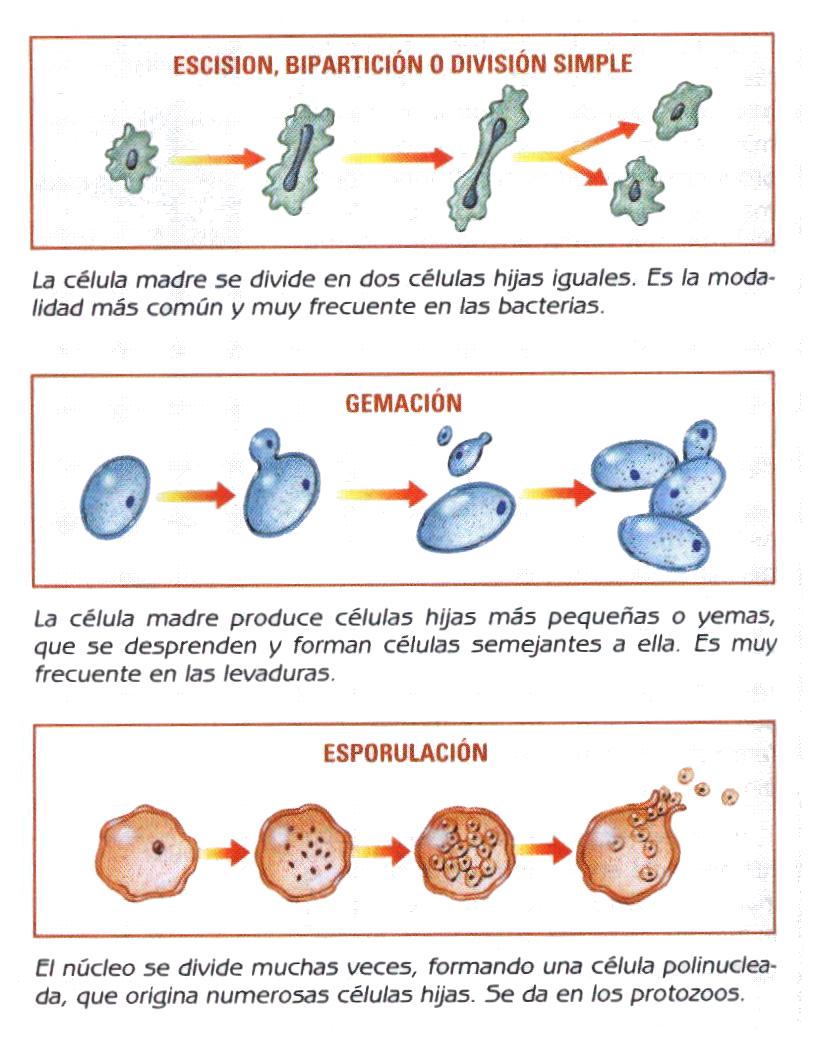 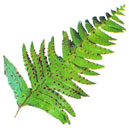 Reproducción sexual con un solo progenitor
Reproducción sexual con dos progenitores
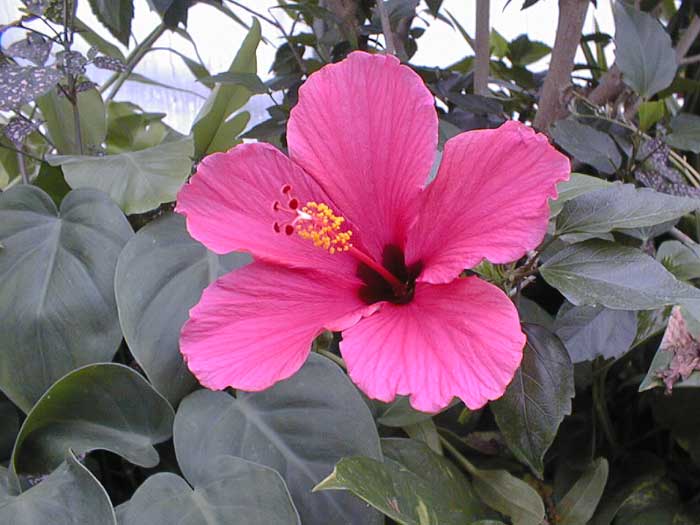 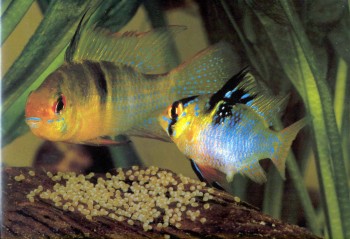 La respuesta a estímulos-irritabilidad
Existen dos tipos de estímulos o "señales", externos si es que provienen desde el exterior o el ambiente donde se desarrolla un organismo, o internos, si se producen dentro del mismo organismo.

Los seres vivos son capaces de detectar y responder a los estímulos que son los cambios físicos y químicos del medio ambiente, ya sea interno como externo.
La capacidad de los organismos para reaccionar a los cambios en el ambiente es una característica de la vida.

Un cambio que puede causar una reacción es un estímulo.

La irritabilidad es la capacidad que tienen los seres vivos de responder ante estímulos que lesionan su bienestar o estado de confort
Entre los estímulos generales se
encuentran:

Luz: intensidad, cambio de color, dirección o duración de los ciclos luz-oscuridad
Presión
Temperatura
Composición química del suelo, agua o aire circundante 

Ejemplos de respuestas:
Tropismo
Taxismo
Tropismo: Movimiento de orientación de un organismo sésil como respuesta a un estímulo. 	
	El tropismo puede ser: 
	
	Positivo: cuando el organismo crece hacia el estímulo.
		
	Negativo: cuando el crecimiento es en la dirección opuesta.
Fototropismo







Tigmotropismo
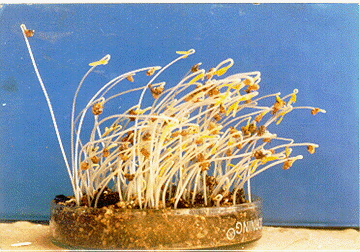 Quimiotropismo: sustancias químicas (sales disueltas, anhídrido carbónico, oxígeno, etc.)
Fototropismo: cambios en la luz
Geotropismo o gravitropismo: fuerza gravitatoria 
Hidrotropismo: agua o zonas húmedas 
Tigmotropismo: influencia de contacto físico.
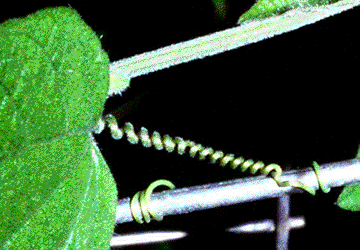 Fototaxia







Termotaxia
Taxismo: movimiento de orientación de un organismo móvil en respuesta a un estimulo.

Anemotaxia: por el viento 
Barotaxia: por cambio de presión 
Quimiotaxia: por productos químicos 
Galvanotaxia: por corrientes eléctricas 
Geotaxia: por fuerzas gravitacionales 
Hidrotaxia: por agua 
Fototaxia: por luz 
Termotaxia: por calor
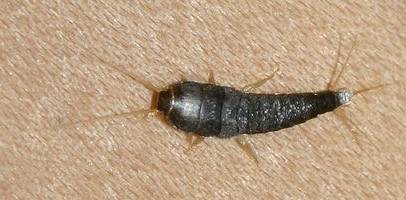 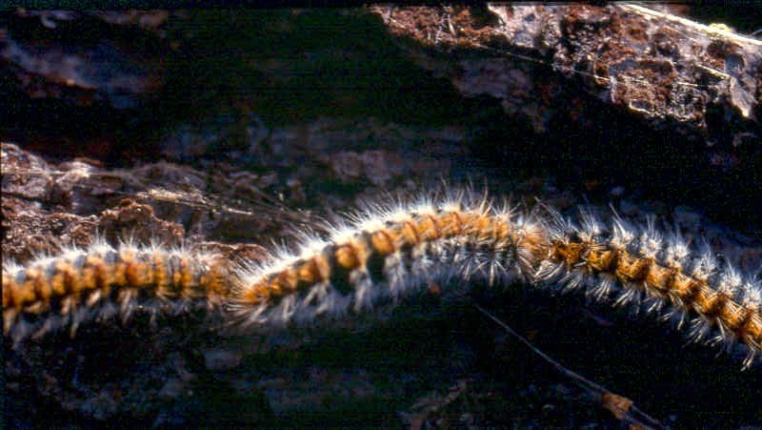 El metabolismo
Los seres vivientes necesitan energía obtenida de la materia prima para crecer, reproducirse, reaccionar a estímulos y reponer células gastadas.

La suma de todas las actividades químicas que se llevan a cabo en un ser viviente se llama metabolismo.

El metabolismo comprende la degradación del alimento, la obtención de energía y el uso de materia prima para producir nueva materia viva.

Los procesos metabólicos que incluyen la degradación del alimento en sustancias más simples se llama digestión. 

Los procesos metabólicos a partir de los cuales la mayoría de las células obtienen energía, es la respiración.
La homeostasis es la regulación balanceada de los procesos metabólicos con los cuales los organismos mantienen condiciones adecuadas de vida.

La homeostasis comprende:
Mantener un flujo de sustancias necesarias
Producción de energía
Eliminación  de desperdicios
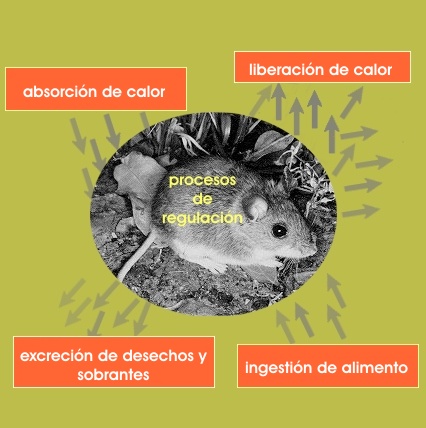 Conceptos básicos
Las características de los seres vivos que reconocen los biólogos son:
Los seres vivos crecen
Los seres vivos se reproducen 
Los seres vivos responden a estímulos
Todos los seres vivientes tienen una misma estructura básica que es la célula.
Los seres vivos son muy complejos y altamente organizados.
Todo lo que tiene vida se construye de sustancias llamadas elementos.
El crecimiento es un aumento en la masa viviente.
La reproducción es el proceso mediante el cual se producen nuevos individuos.
La capacidad de los organismos para reaccionar a los cambios en el ambiente es una característica de la vida.
Un cambio que puede causar una reacción es un estímulo.
La reacción de un organismo a un estímulo se llama una respuesta. 
La suma de todas las actividades químicas que se llevan a cabo en un ser viviente se llama metabolismo.
La homeostasis es la regulación balanceada de los procesos metabólicos con los cuales los organismos mantienen condiciones adecuadas de vida.